Laporan Penelitian Kolektif
Ketua Tim :
Umatin fadilah
Anggota:
Indri Yunita
Anggota:
Juli Prasetya
KONSEPTUALISASI PGOT DALAM KEBIJAKAN PUBLIK
(Studi tentang Peraturan daerah Kabupaten Banyumas Nomor 16 tahun 2015 tentang Penyakit Masyarakat)
Latar Belakang Masalah
Perda Kabupaten Banyumas Nomor 16 Tahun 2015 tentang penanggulangan penyakit masyarakat seharusnya sejalan dengan Pasal 34 UUD 1945 yang menyatakan fakir miskin dan anak-anak telantar dipelihara oleh.
Akan tetapi kebijakan tersebut justru ditentang oleh PGOT sebagai subjek hukum karena dalam Perda tersebut PGOT diklasifikasikan sebagai “Penyakit Masyarakat” .
Beberapa media memberitakan tentang reaksi negatif dari PGOT terhadap Perda Kabupaten Banyumas Nomor 16 Tahun 2015 tentang Penanggulangan Penyakit Masyarakat.
Berarti ada yang salah dalam perumusan maupun penegakan Perda tersebut karena PGOT sebagai subjek sekaligus penerima dampak hukum merasa tidak terakomodir kepentingannya
Untuk itu, perlu diteliti bagaimana konseptualisasi PGOT (Pengemis, Gelandangan dan Orang Terlantar) yang dituangkan dalam Perda Nomor 16 tahun 2015 tentang Penyakit Masyarakat sebagai hasil interpretasi dari Pemerintah daerah kabupaten Banyumas selaku perumus kebijakan untuk kemudian dipaparkan bagaimana Perda tersebut dianalisis dengan pendekatan ekonomi-politik, apakah ada motif-motif kepentingan yang lain selain penertiban masyarakat.
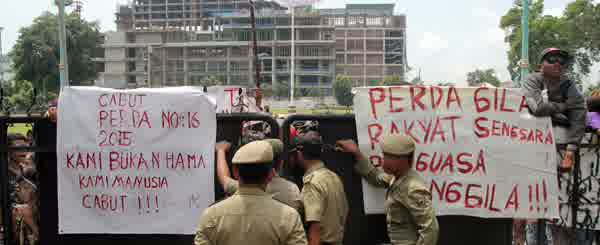 Rumusan Masalah
Dari latar belakang tersebut, maka rumusan masalah yang bisa diambil dalam penelitian ini adalah:

a. Bagaimana konseptualisasi PGOT yang digunakan dalam   Perda Kabupaten Banyumas Nomor 16 tahun 2015 ?
b. Bagaimana tinjauan ekonomi-politik terhadap Perda kabupaten Banyumas Nomor 16 tahun 2015?
Tujuan Penelitian
Tujuan dari penelitian ini adalah:

1. Untuk mengetahui bagaimana konseptualisasi PGOT yang digunakan dalam Perda kabupaten Banyumas Nomor 16 tahun 2015
2. Untuk mengetahui bagaimana Perda kabupaten Banyumas Nomor 16 tahun 2015 ditinjau dengan pendekatan ekonomi-politik
Kerangka Teori
PGOT dalam Berbagai Perspektif
PGOT dalam perspektif ketertiban dan keamanan
	Dalam Perspektif Ketertiban dan Keamanan, Pengemis, Gelandangan, Orang Terlantar, Pengamen dan Anak Jalanan atau yang kemudian disebut dengan PGOT diklasifikasikan sebagai penyakit masyarakat karena  dianggap sebagai suatu perbuatan dan tindakan perilaku yang bertentangan dengan peraturan perundang-perundangan, ajaran agama, adat istiadat dan dapat mengganggu ketertiban umum, keamanan, kesehatan dan nilai-nilai kesusilaan yang hidup dalam masyarakat.
b. PGOT dalam Perpektif Kesejahteraan Sosial
Pengemis yang notabene adalah orang-orang yang mendapatkan penghasilan dengan meminta-minta, Gelandangan yang notabene adalah orang-orang yang tidak memiliki tempat tinggal dan pekerjaan, Anak Jalanan yang berkeliaran di jalan untuk mencari nafkah bagi dirinya sendiri, Orang Terlantar yang notabene adalah orang-orang yang tidak bisa memenuhi kebutuhan dasarnya secara jasmani, rohani dan sosial, serta Pengamen yang melakukan tindakan mengamen untuk memperoleh penghasilan, jika merujuk kepada Undang-Undang Republik Indonesia nomor 11 tahun 2009 tentang Kesejahteraan Sosial maka mereka dikalsifikasikan ke dalam golongan penyandang masalah kesejahteraan sosial (PMKS).
Penyandang Masalah Kesejahteraan Sosial (PMKS) merupakan sasaran utama dari Pemerintah dalam  upaya penyelenggaraan kesejahteraan sosial. Penyelenggaraan kesejahteraan sosial adalah upaya terarah, terpadu, dan berkelanjutan yang dilakukan Pemerintah, Pemerintah Daerah dan masyarakat pemberdayaan sosial dan perlindungan sosial
c. PGOT dalam Perpektif Hak Asasi Manusia
Jika merujuk pada Undang-Undang nomor 39 tahun 1999 tentang Hak Asasi Manusia maka Pengemis, Gelandangan,  Orang Terlantar, Pengamen dan Anak Jalanan atau yang disebut dengan PGOT juga merupakan bagian dari warga negara dan bagian dari masyarakat yang memiliki kedudukan yang sama di hadapan hukum dan berhak memperoleh perlindungan dari Negara tanpa diskriminasi.
2. Hukum dan Kepentingan Ekonomi-Politik
Penggunaan hukum sebagai sarana perubahan masyarakat tidak selalu membawa dampak yang positif bagi masyarakat yang bersangkutan. Hal ini disebabkan karena hukum bukanlah sebuah institusi yang berada pada “ruang hampa” sehingga selalu netral. Hukum tidak steril dari subsistem kemasyarakatan lainnya. Politik kerapkali melakukan intervensi atas pembuatan dan pelaksanaan hukum sehingga hukum tidak selalu menjamin kepastian hukum, penegak hak-hak masyarakat atau penjamin keadilan. Pembuatan dan pelaksanaan hukum sangat dipengaruhi oleh konfigurasi politik dan motif-motif ekonomi.
Metode Penelitian
Jenis penelitian yang digunakan untuk untuk membahas permasalahan ini menggunakan  jenis penelitian kualitatif-deskriptif.
Sumber data dalam penelitian ini adalah naskah Perda Kabupaten Banyumas nomor 16 tahun 2015 tentang Penanggulangan Penyakit Masyarakat, dan hasil wawancara dengan perumus Perda.
Metode pengumulan data dalam penelitian adalah wawancara dan dokumentasi.
Metode analisis data dalam penelitian ini adalah; reduksi data, display data, dan kesimpulan verifikasi.
Pendekatan yang digunakan dalam penelitian ini adalah ekonomi-politik.
Hasil Penelitian
1. Konseptualisasi PGOT dalam Pandangan DPRD Kabupaten Banyumas:
Menurut DPRD Kabupaten Banyumas PGOT tepat diklasifikasikan sebagai penyakit masyarakat karena dianggap sakit mental dan mengganggu ketertiban umum dan kenyamanan masyarakat.
Analisa kepentingan ekonomi politik: DPRD dianggap produktif apabila mampu menghasilkan perda-perda selama periode jabatannya, selain itu setiap proses perumusan hingga pelaksanaan Perda terdapat budget khusus yang dianggarkan dari APBD
2. Konseptualisasi PGOT dalam perspektif Satpol PP Kabupaten Banyumas:
Satpol-PP Kabupaten Banyumas lebih sepakat melabeli PGOT dengan sebutan “Penyakit Masyarakat” bahkan diangap harus diberantas karena PGOT mengganggu ketertiban umum dan kenyamanan masyarakat.
Analisa Kepentingan Ekonomi-Politik: dalam menjalankan tugasnya untuk menegakkan perda tersebut dengan melakukan operasi razia PGOT baik secara periodik maupun insidental Petugas satpol-PP mendapat fasilitas anggaran yang berasal dari APBD. Perda tersebut kemudian menjadi sebuah legalitas dan payung hukum bagi Satpol-PP.
3. Konseptualisasi PGOT dalam pandangan Dinas Sosial Kabupaten Banyumas:
Dinas Sosial lebih sepakat melabeli PGOT dengan sebutan “Penyakit Masyarakat” karena PGOT dianggap mengganggu lingkungan dan parasit yang menggantungkan hidup kepada orang lain.
Analisa kepentingan ekonomi-politik; Dinas Sosial yang mengaku tidak memperoleh tambahan anggaran untuk rehabilitasi PGOT mendapat keuntungan dengan diberlakukannya Perda tersebut karena jumlah PGOT yang dikirimkan untuk rehabilitasi menurun sehingga Dinas Sosial memperoleh surplus anggaran.
4. Konseptualisasi PGOT dalam Pandangan Tim Ahli Penyusun Naskah Akademik Perda:
Tim ahli penyusun naskah akademik lebih memilih menggunakan istilah “Penyakit Masyarakat” untuk menyebut PGOT dalam Perda tersebut karena mereka menganggap bahwa tindakan yang dilakukan oleh PGOT bertentangan dengan Pancasila dan nilai-nilai yang ada di dalam masyarakat.
Analisa kepentingan ekonomi-politik; tim ahli penyusun naskah akademik dalam menyusun naskah akademik termasuk menyebut PGOT dengan istilah penyakit masyarakat menyesuaikan pembuatan naskah tersebut dengan keinginan dari pihak pengusul (SK PD Kabupaten Banyumas) sebagai pihak yang memberikan kompensasi, tanpa sebelumnya meninjau keadaan PGOT yang sebenarnya di lapangan.